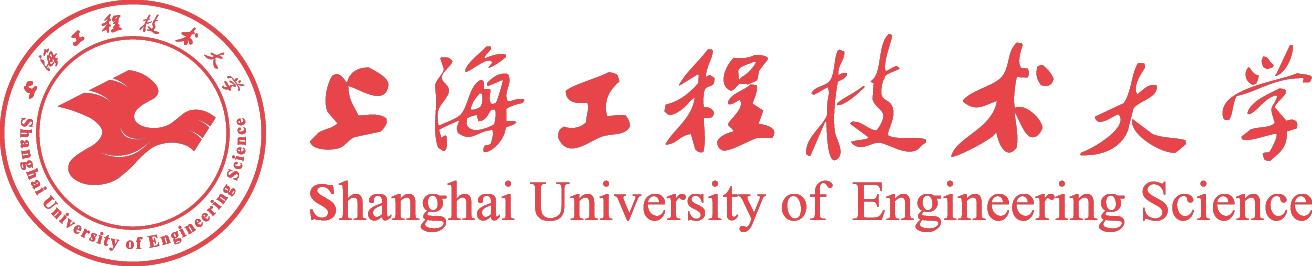 马克思主义学院
课堂内容
CONTENTS PAGE
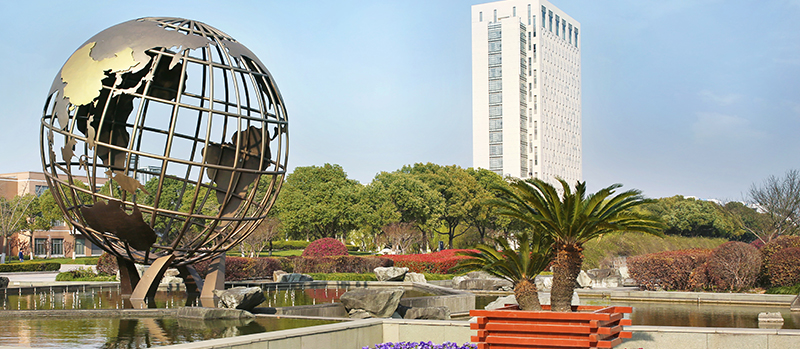 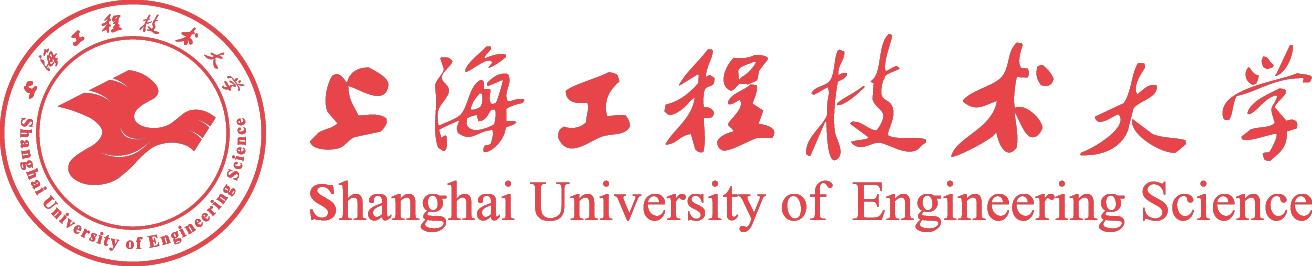 感谢聆听！
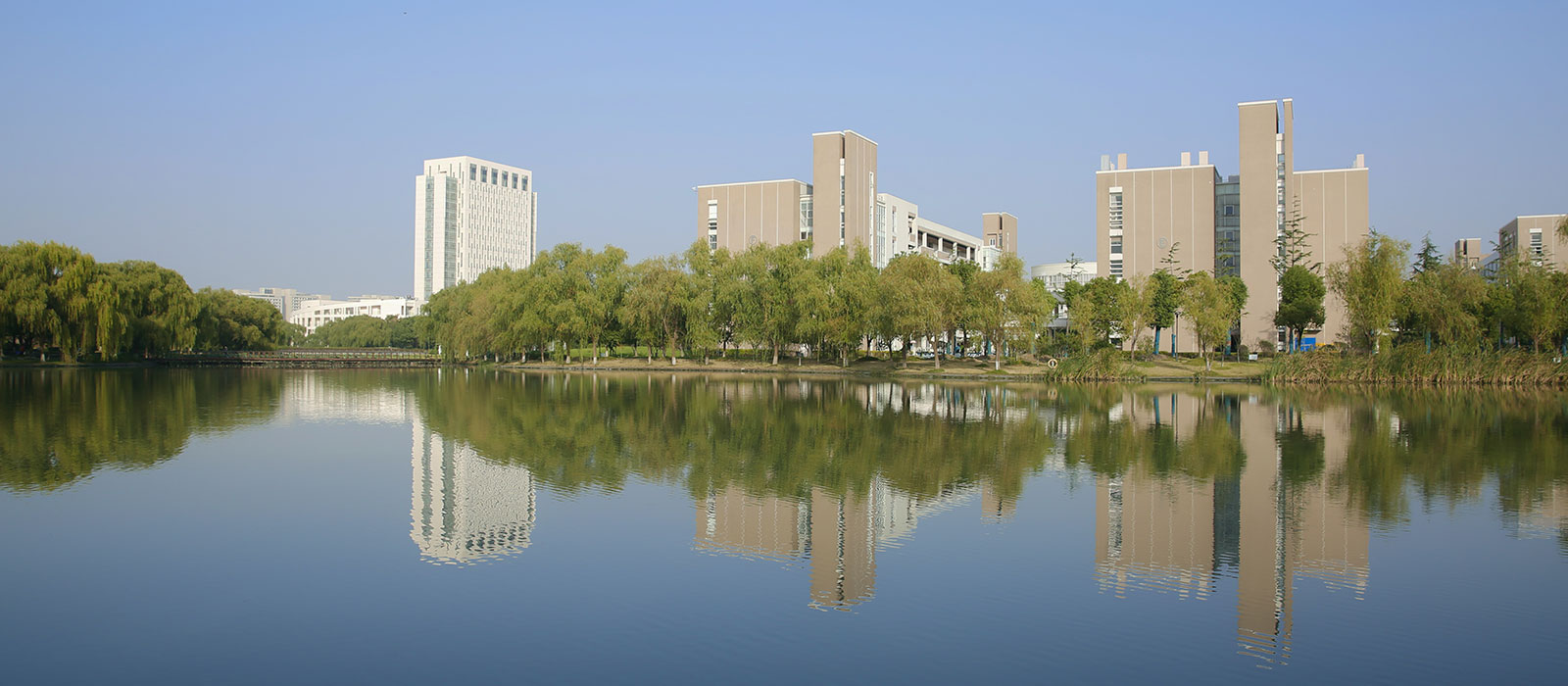